Cours 1
Définir:Masse molaireMolaritéMasse volumiqueDensitémolalitéfraction molaire%massique%volumiqueSolubilitéPureté
Série 1
Il faudra combien de grammes de CH3CO2H pour faire 500 ml de solution ayant une concentration de 0,55 mol/l ?
La molarité nommée aussi concentration molaire volumique peut se calculer à l’aide de la formule
La réponse est 16,51g
Il faudra combien de grammes de :
A-  C6H12O6 pour faire 200 ml de solution ayant une concentration de 0,62 mol/l ?
R:22,32 g
B- NaNO3 pour faire 250 ml de solution ayant une concentration de 0,93 mol/l ?
R: 19,76 g
C-  C12H22O11 pour faire 250 ml de solution ayant une concentration de 0,2 mol/l ?
R: 17,10 g
Données: C=12g/mol;  O=16g/mol; Na= 23g/mol; N=14g/mol
Série 2
On prépare une solution aqueuse de concentration à 30,6 % en CH3CO2H, la masse volumique de cette solution étant de 1,04 g/cm3, quelles sont la concentration molaire volumique (molarité) et la molalité de cette solution ?
La masse volumique permet de déterminer le volume d’un échantillon si la masse en est connue et vice versa, les unités dépendent du choix fait pour celle de la masse et du volume.
Pureté = Concentration
Le pourcentage massique (%) est simplement le rapport de la masse de soluté sur la masse de solution, qui elle, est la somme de la masse de soluté et de la masse de solvant, ce rapport est exprimé en pourcentage.
La molarité nommée aussi concentration molaire volumique peut se calculer à l’aide de la formule
R: 5,32 mol/l
La molalité, cette unité de concentration a la particularité de se calculer en fonction du solvant et non de la solution
7,35 mol/kg
Exercices à faire
On prépare une solution aqueuse de concentration à 7,7 % en HNO3, la masse volumique de cette solution étant de 1,05 g/cm3, quelles sont la concentration molaire volumique (molarité) et la molalité de cette solution ?
1,28 mol/l et 1,32 mol/kg
On prépare une solution aqueuse de concentration à 31,7 % en NaOH, la masse volumique de cette solution étant de 1,35 g/cm3, quelles sont la concentration molaire volumique (molarité) et la molalité de cette solution ?
10,72 mol/l et 11,60 mol/kg
Densité
Liquide
Eau
GazAir
La masse volumique de solution d’acide sulfurique est 
de 1250 kg/m3 à 25 °C, cette solution contient 33,3% 
d’acide    sulfurique en masse.
 La masse molaire de l’acide sulfurique est 98 g/mol. 

Calculer:

1- La masse d’un litre de solution.

2 -La masse d’acide sulfurique dans un litre de la solution.

3- La normalité de la solution.

4- La molalité de cette solution.
1- La masse d’un litre de solution est :
a-  1,20 kg
b-  1,25 kg 
c-  1280 g
d-  1250 kg
2 -La masse d’acide sulfurique dans un litre de la solution :
a-  410 g
b-  0,420 kg 
c-   416,25 g
d-   412,50 g
3- La normalité de la solution est : 
a-  8,740 N
b-  9,111 N 
c-  8,302 N
d-  8,495 N 
4- La molalité de cette solution est :
a-  5,50 mole/g
b-  5,09 mole/kg 
c-  6 mole/kg
d-  5,90 mole/g
Qcm9: Cochez la ou les réponse(s) correcte(s)
Lequel(s) des mélange(s) est à 3% de pureté ?



1- 2g de NaCl + 60g de H2O
2- 1,5g de NaCl + 48,5g de H2O
3- 1g de NaCl +300 g de H2O
4- 3g de NaCl + 100g de H2O
5- aucune réponse correcte
Qcm9: Cochez la ou les réponse(s) correcte(s)
Lequel(s) des mélange(s) est à 3% de pureté ?

 1,5g de NaCl + 48,5g de H2O
1,5g de NaCl dans 50g de solution
3g dans 100g de solution
Qcm9: Cochez la ou les réponse(s) correcte(s)
Lequel(s) des mélange(s) est à 3% de pureté ?



1- 2g de NaCl + 60g de H2O
2- 1,5g de NaCl + 48,5g de H2O
3- 1g de NaCl +300 g de H2O
4- 3g de NaCl + 100g de H2O
5- aucune réponse correcte
Qcm 12 : Cochez la ou les réponse(s) correcte(s).
 Quel est le volume d’une solution aqueuse 6 mol/L d’acide nitrique (monoacide) qu’il faut prélever pour obtenir 1,5 L d’une solution aqueuse d’acide nitrique 0,3 N ?  



78 ml
0,080 L
75 ml
73,5 ml
Aucune réponse correcte.
Qcm 12 : Cochez la ou les réponse(s) correcte(s).
 Quel est le volume d’une solution(1) aqueuse 6 mol/L d’acide nitrique (monoacide) qu’il faut prélever pour obtenir 1,5 L d’une solution(2) aqueuse d’acide nitrique 0,3 N ?  
C1*V1=C2*V2 au point de neutralisation
V1=(C2*V2)/C1=(0.3*1,5)/6=???

78 ml
0,080 L
75 ml
73,5 ml
Aucune réponse correcte.
solubillité
La solubilité d'un composé ionique ou moléculaire, appelé soluté, est la concentration maximale de ce composé que l'on peut dissoudre ou dissocier dans un solvant, à une température donnée. La solution ainsi obtenue est alors saturée.
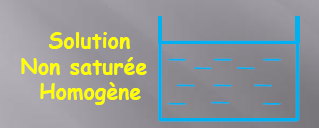 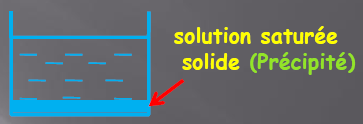